Czech – Taiwan Tech Investment Forum
 April 13 2023 Prague
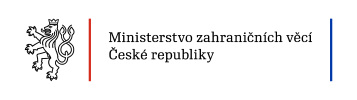 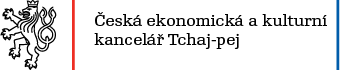 On April 13 2023 The Ministry of Foreign Affairs of the Czech Republic will host the first ever                                                   Czech – Taiwan Tech Investment Forum. 
The event starts at 10:00 AM in the Musical Room, the Czernin Palace, the Ministry of Foreign Affairs of the Czech Republic. 
The event is a unique opportunity for the Czech Startup community (startups & VCs) to meet in person with the Taiwanese CEE Investment Fund / Taiwania Capital and the CEE Credit Fund with strong ties to the most innovative Taiwanese companies.  
Please find detailed programme below.  The event will be held in English.
Following Welcome Remarks & Initial presentations, Czech startups will have an chance to present their ideas in a Pitch Session followed by Networking Lunch and One-on-One VC-Startup Meeting Opportunity. 
Spaces go fast. Please send your registration form to marino_radacic@mzv.cz .
Czech – Taiwan Tech Investment Forum
 April 13 2023 Prague
Detailní program
10:00 AM – 10:05 AM	Welcome Remarks – MFA CZ	
10:05 – 10:10	Welcome Remarks - TECO	
10:10 AM – 10:30 AM  	Intro -  CEE Investment Fund & Taiwania Capital	
10:30 AM – 10:45 AM Intro - CEE Credit Fund	
10:45 AM – 11:00 AM	Coffee Break	
11:00 AM – 12:15 PM	Pitch Session	
12:15 PM - 1:30 PM	Networking Lunch	
1:30 PM – 4:00 PM 	B2B meetings 	
www.mzv.cz